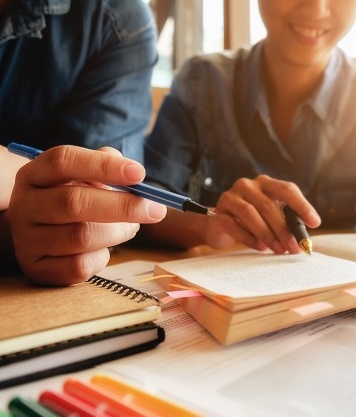 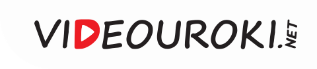 Метапредметные компетенции как условие развития мыслительной деятельности учащихся
Кагукина Татьяна Владимировна
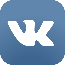 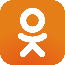 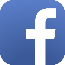 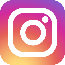 Метапредметность —
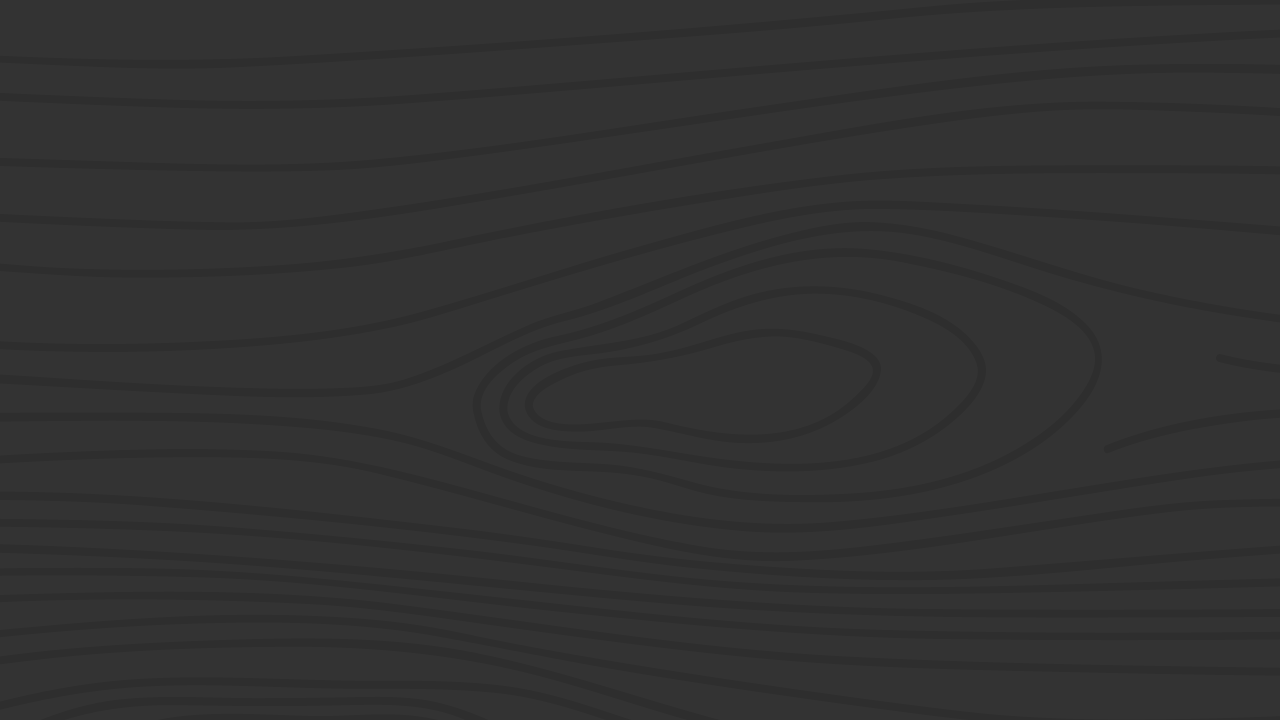 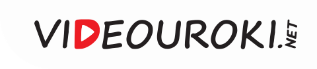 это образовательная форма, которая выстраивается поверх традиционных предметов, в ее основе лежит мыследеятельностный тип интеграции учебного материала и принцип рефлексивного отношения к мышлению.
Компетенция—
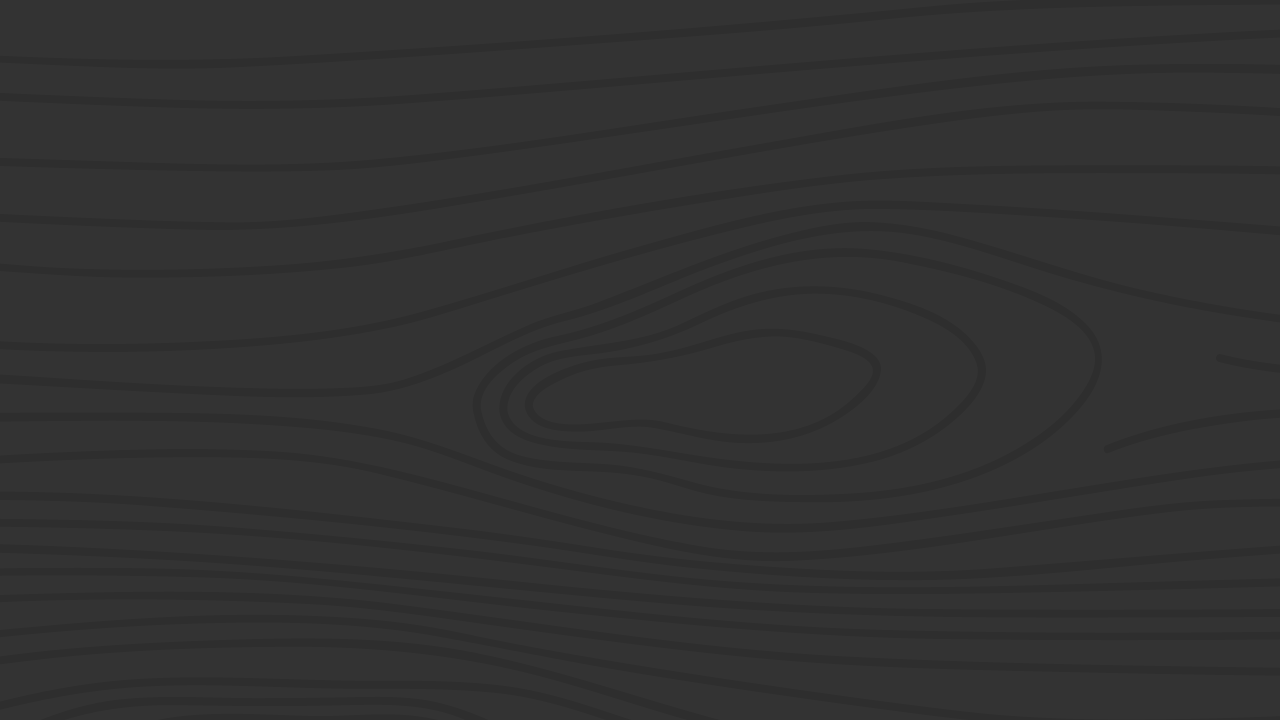 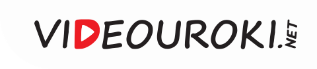 это определенный способ понимания, трактовка группы явлений, ведущий принцип анализа деятельности.
Метапредметные компетенции—
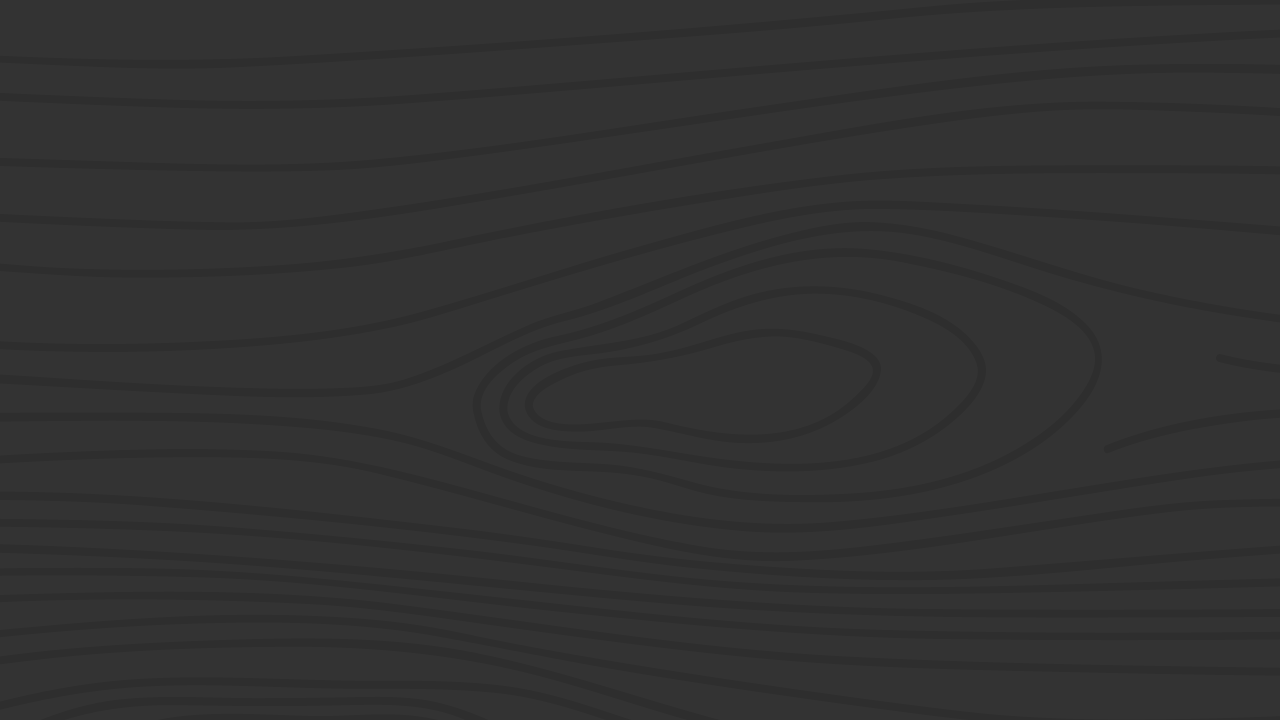 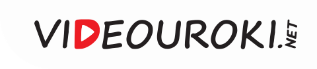 это овладение основными универсальными учебными действиями: регулятивными, коммуникативными, познавательными; способами деятельности,  применяемыми как в рамках образовательного процесса, так и при решении проблем в реальных жизненных ситуациях, освоенные обучающимися на базе одного, нескольких или всех учебных предметов.
Ключевые личностные качества, 
имеющие метапредметный характер:
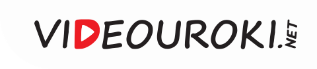 когнитивные (познавательные) качества; 
оргдеятельностные (методологические); 
креативные (творческие); 
коммуникативные качества; 
ценностно-смысловые (мировоззренческие).
Основные понятия метапредметной компетенции
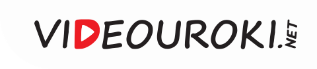 Метадеятельность — умение совершать любую деятельность с предметами, универсальный способ жизнедеятельности.

Метазнания — сведения о методах и приемах познания, структуре знаний и способах работы с ними.

Метаспособы — методы, которые помогают находить новые способы решения задач, нестандартные планы деятельности.

Метаумения — универсальные общеучебные навыки и умения.
Метапредметные умения:
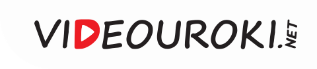 •	основы теоретического мышления (определение понятий, систематизация, классификация, доказательство, обобщение);
•	обладание навыками переработки информации (анализ, синтез, интерпретация, оценка, аргументирование);
•	критическое мышление (работа с фактами: сопоставление, умение отличать недостоверную информацию, находить логическое несоответствие, определять двусмысленность и т. д.);
•	задатки творческого мышления (определение проблем в стандартных ситуациях, нахождение альтернативного решения, совмещение традиционных и новых способов деятельности);
•	регулятивные умения (ставить вопросы, формулировать гипотезы, определять цели, планировать, выбирать способ действий, контролировать, анализировать и корректировать свою деятельность);
•	главные качества мышления (диалектичность, гибкость и т. д.).
Технологии и приемы формирования 
метапредметных компетенций:
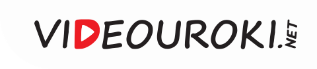 - создание мотивации в деятельности учащихся – целеполагание;
- создание проблемной ситуации: при изучении нового материала, закреплении, контроле с помощью методических приёмов;
- формирование понятия - это форма человеческого мышления, в которой выражаются общие и существенные признаки вещей, связи данного предмета с другими, его происхождение и развитие.
- формирование способов деятельности: гипотезы и вопросы;
- формирование способов деятельности: наблюдение и эксперимент;
- организация групповой работы, на уроке первоначально ставят проблемную ситуацию, выдвигаются версии, затем выясняют источники для новой информации, распределяют обязанности и выполняют;
- самоконтроль и самооценка.
Метапредметный результат:
- соучаствует в освоении учебных предметов;
- соединяет в некую общность учебные предметы;
- означает совокупное действие учебных предметов;
- возникает между предметами;
- возникает вслед за освоением учебных предметов;
- возникает для того, чтобы освоить учебные предметы, иными словами, обслуживает учебные предметы;
- изменяет (углубляет, расширяет) понимание учебных предметов.
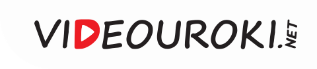 Интерактивное обучение —
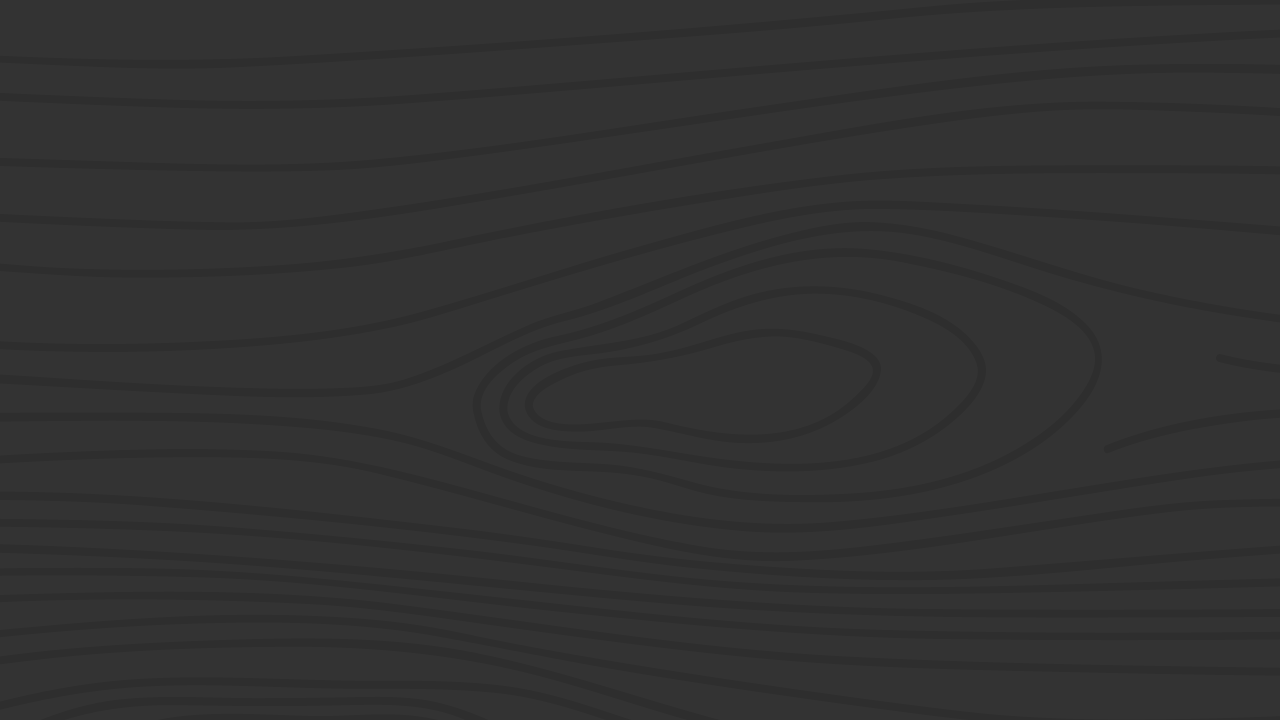 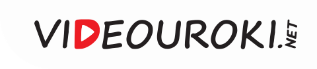 это диалоговое обучение, в ходе которого осуществляется взаимодействие между учащимся и учителем, между самими учащимися. Роль учителя здесь сводится к направлению деятельности учащихся на достижение целей занятия.
Задачи интерактивных методов:
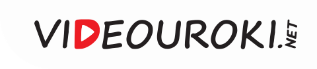 - пробуждение у учащихся интереса; 
- эффективное усвоение учебного материала; 
- самостоятельный поиск учащимися путей и вариантов решения поставленной учебной задачи; 
- установление воздействия между учащимися, обучение работать в команде; 
- формирование у учащихся мнения и отношения; 
- формирование жизненных и профессиональных навыков учащихся;
- выход на уровень осознанной компетентности студента.
Основные интерактивные методы:
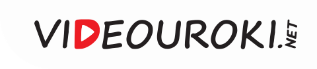 - творческие задания; 
- работа в малых группах; 
- дискуссия;
- обучающие игры (ролевые игры, имитации, деловые игры и образовательные игры); 
- интерактивная лекция;
- эвристическая беседа;
- разработка проекта (метод проектов);
- системы дистанционного обучения;
- обсуждение и разрешение проблем ( мозговой штурм, ПОПС-формула, «дерево решений», «анализ казусов», «переговоры и медиация», «лестницы и змейки»); 
- тренинги;
- метод кейсов.
.
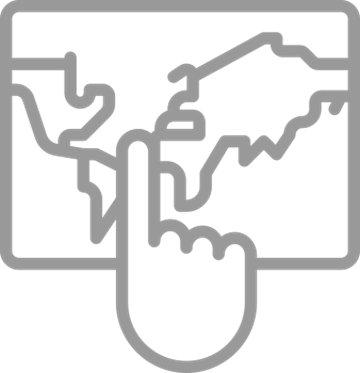 Круглый стол —
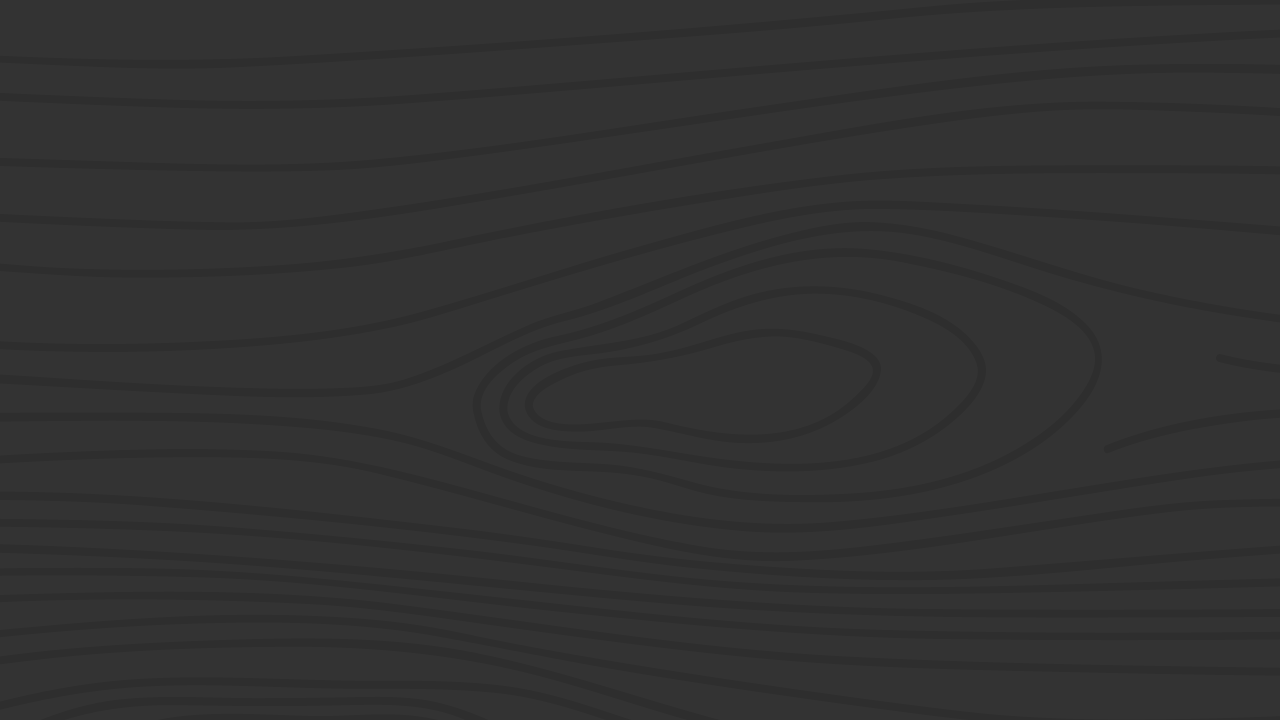 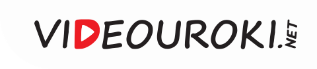 это метод интерактивного обучения, одна из организационных форм познавательной деятельности учащихся, позволяющая закрепить полученные ранее знания, восполнить недостающую информацию, сформировать умения решать проблемы, укрепить позиции, научить культуре ведения дискуссии. Характерной чертой «круглого стола» является сочетание тематической дискуссии с групповой консультацией.
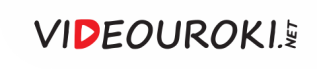 Круглый стол
Цель -
выработка у учащихся профессиональных умений излагать мысли, аргументировать свои соображения, обосновывать предлагаемые решения и отстаивать свои убеждения; закрепление информации и самостоятельной работы с дополнительным материалом, выявление проблем и вопросов для обсуждения.
Задачи:
- обсуждение в ходе дискуссии одной-двух проблемных, острых ситуаций по данной теме;
- иллюстрация мнений, положений с использованием различных наглядных материалов (схемы, диаграммы, графики);
- тщательная подготовка основных выступающих (не ограничиваться докладами, обзорами, а высказывать свое мнение, доказательства, аргументы).
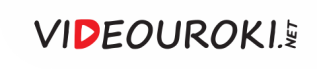 Алгоритм проведения круглого стола:
1) учитель формулирует вопросы, обсуждение которых позволит всесторонне рассмотреть проблему;

2) вопросы распределяются по подгруппам и раздаются участникам для целенаправленной подготовки;

3) для освещения специфических вопросов могут быть приглашены специалисты (социолог, психолог);

4) в ходе занятия вопросы раскрываются в определенной последовательности; 

5) выступления специально подготовленных студентов обсуждаются и дополняются; 

6) задаются вопросы, студенты высказывают свои мнения, спорят, обосновывают свою точку зрения.
Дискуссия—
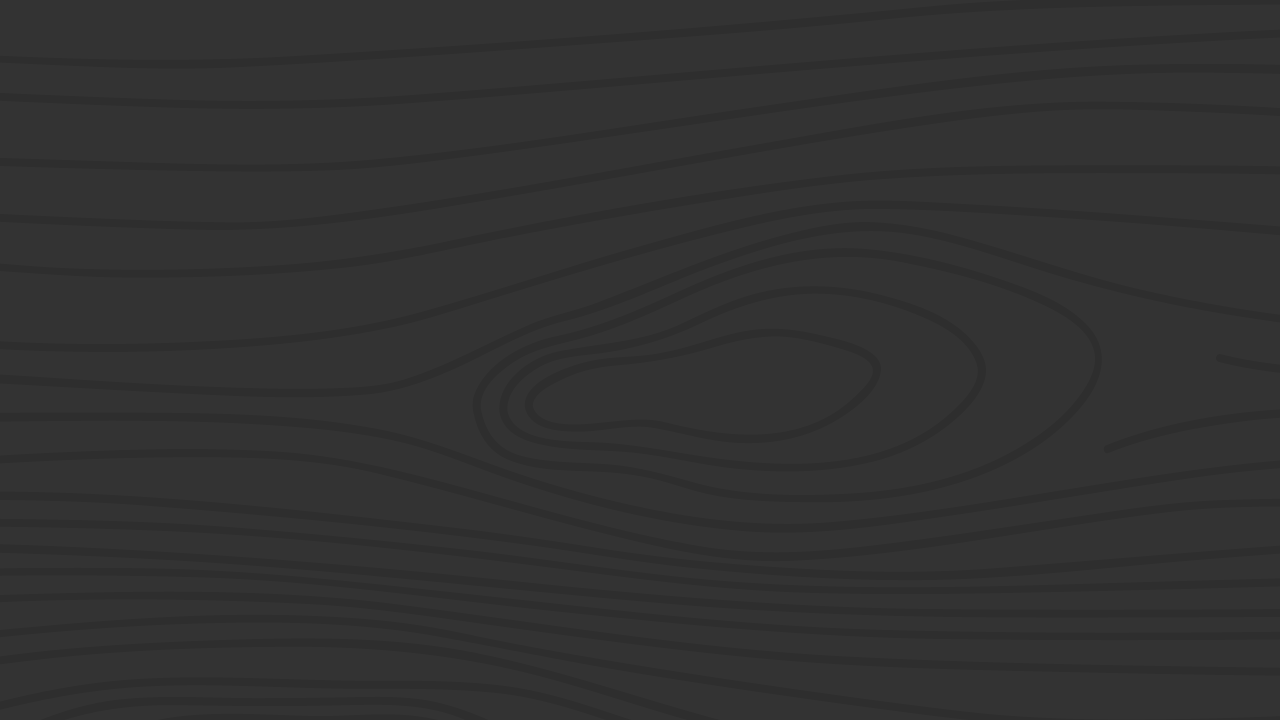 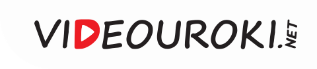 это всестороннее обсуждение спорного вопроса в публичном собрании, в частной беседе, споре; коллективное обсуждение какого-либо вопроса, проблемы или сопоставлении информации, идей, мнений, предложений. 
Цели проведения дискуссии: обучение, тренинг, диагностика, преобразование, изменение установок, стимулирование творчества.
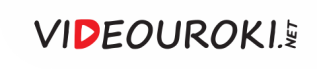 Этап 1. Подготовка
Рекомендации:
- заранее подготовить вопросы, которые можно было бы ставить на обсуждение по выводу дискуссии, чтобы не дать ей погаснуть; 
- не допускать ухода за рамки обсуждаемой проблемы; 
- обеспечить широкое вовлечение в разговор как можно большего количества учащихся; 
- не оставлять без внимания ни одного неверного суждения, но не давать сразу же правильный ответ; 
- не торопиться самому отвечать на вопросы, касающиеся материала круглого стола: такие вопросы следует переадресовывать аудитории; 
- следить за тем, чтобы объектом критики являлось мнение, а не участник, выразивший его; 
- сравнивать разные точки зрения, вовлекая учащихся в коллективный анализ и обсуждение.
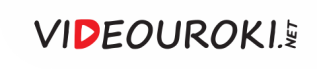 Организационные методики дискуссии
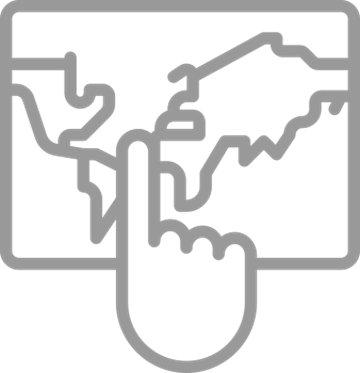 Методика «вопрос – ответ»

Процедура «Обсуждение вполголоса» 

Методика клиники

Методика «лабиринта» 

Методика эстафеты

Свободно плавающая дискуссия
.
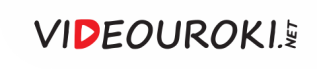 Этап 2. Вступление
Характеристика:
- сообщение темы и цели занятия;
- создание необходимой мотивации;
- создание доброжелательной атмосферы и благоприятного эмоционального фона;
- участники знакомятся с предлагаемой ситуацией; 
- учитель информирует участников о регламенте, правилах работы; 
- учитель по необходимости представляет участников; 
- учитель с помощью учащихся уточняет понятийный аппарат, рабочие определения изучаемой темы.
Правила работы учащихся на занятии:
- быть активным;
- уважать мнение участников; 
- быть доброжелательным, не перебивать;
- быть открытым для взаимодействия;
- быть заинтересованным и креативным;
- стремиться найти истину;
- придерживаться регламента и уважать правила работы.
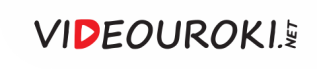 Этап 3. Основная часть
Характеристика:
- обмен мнениями, что предполагает предоставление слова конкретным участникам. Преподавателю не рекомендуется брать слово первым;

- сбор мнений, идей, предложений. Выступая со своим мнением, каждый может сразу внести свои предложения, а может  сначала просто выступить, а позже сформулировать свои предложения;

- высокий уровень активности всех участников. Не допускать чрезмерной активности одних за счет других, соблюдать регламент, останавливать затянувшиеся монологи, подключать к разговору всех присутствующих;

- оперативный анализ высказанных идей, мнений, позиций, предложений перед тем, как переходить к следующему витку дискуссии.
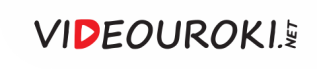 Этап 4. Рефлексия
Характеристика:
- анализ проведенной дискуссии, подвести итоги, результаты; сопоставить сформулированную в начале дискуссии цель с полученными результатами, сделать выводы, вынести решения, оценить результаты, выявить их положительные и отрицательные стороны;

- обмен мнениями, поиск общих тенденций для принятия решений;

- принятие группового решения совместно с участниками. При этом следует подчеркнуть важность разнообразных позиций и подходов;

- в заключительном слове подвести группу к конструктивным выводам, имеющим познавательное и практическое значение;

- добиться чувства удовлетворения у большинства участников, поблагодарить всех учащихся за активную работу, выделить тех, кто помог в решении проблемы.
Метод кейсов—
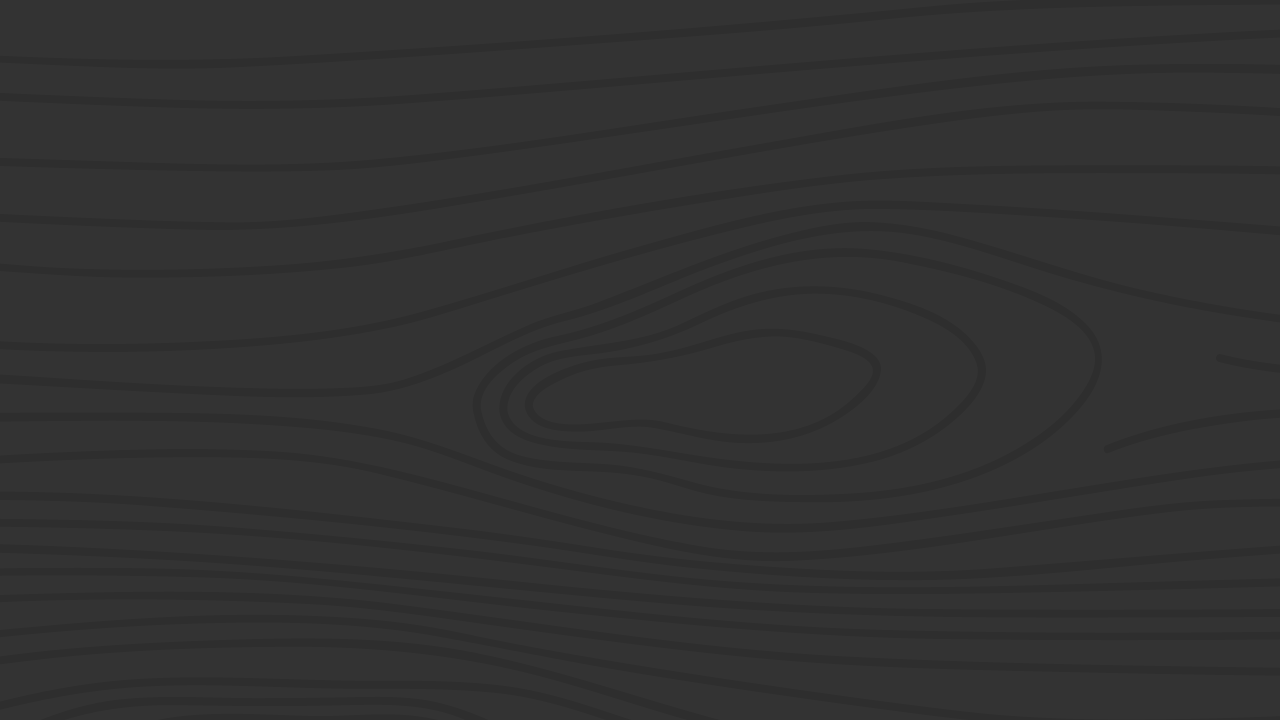 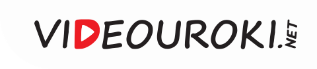 метод обучения, использующий описание реальных экономических, социальных и бизнес-ситуаций. Обучающиеся должны исследовать ситуацию, разобраться в сути проблем, предложить возможные решения и выбрать лучшее из них. Кейсы основываются на реальном фактическом материале или же приближены к реальной ситуации.
Актуальность
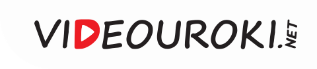 использования кейс-метода в практике школьного образования: формирование личности современного человека возможно лишь в том случае, если опыт проявления инициативы в решении посильных для конкретного возраста проблем развивать с детских лет.
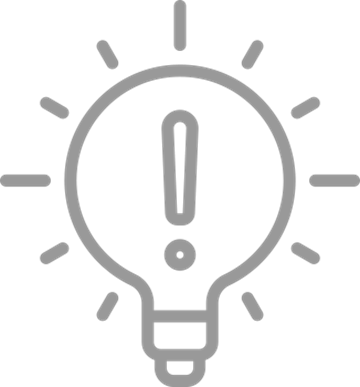 Сущность кейс-метода:
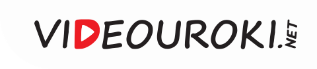 учащимся предлагают осмыслить и найти решение для ситуации, имеющей отношение к реальным жизненным проблемам и описание которой отражает какую-либо практическую задачу; создание проблемной ситуации на основе фактов из реальной жизни; сама проблема не имеет однозначных решений.
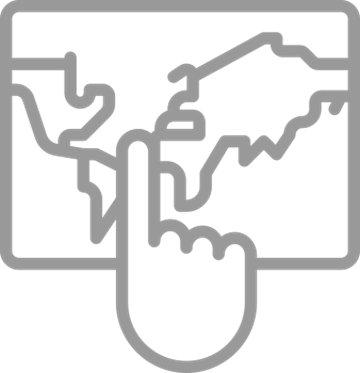 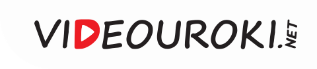 Цель использования: формирование и развитие навыков, умений
Навыки, умения, опыт
Содержание
Выявление, отбор и решение проблем.
Развитие навыков анализа и критического мышления; формирование готовности решать сложные вопросы.
Работа с информацией.
Осмысление значения деталей, описанных в ситуации; анализ и синтез информации и аргументов; работа с предположениями и заключениями, 
оценка альтернатив.
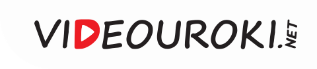 Цель использования: формирование и развитие навыков, умений
Навыки, умения, опыт
Содержание
Принятие решений, персональная ответственность.
Принятие решений, персональная ответственность.
Навыки общения.
Умение слушать и понимать других людей и вести доказательную полемику, умение принимать различные позиции и точки зрения.
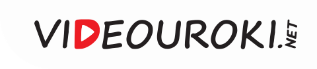 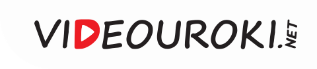 Преимущества кейс-метода:
1
Умение слушать и понимать других людей и вести доказательную полемику, умение принимать различные позиции и точки зрения.
Возможность работы группы на едином проблемном поле.
2
3
Возможность выработки навыков простейших обобщений, возможность знакомства с реальной жизнью.
4
Акцент обучения переносится не на овладение готовым знанием, а на его выработку.
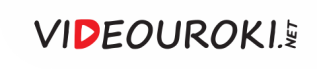 Типология кейсов
Тип
Содержание
Образовательная 
задача
Цель создания
Познание, понимание жизни
Практический кейс
Жизненные ситуации
Тренинг поведения
Учебные (условные) ситуации
Понимание характеристик ситуации
Обучающий кейс
Анализ, осмысливание
Научно-исследовательский кейс
Исследовательские ситуации
Исследование, проектирование
Создание моделей ситуаций
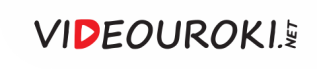 Требования, предъявляемые к кейсу:
1
Соответствовать чётко поставленной цели создания.
2
Иметь уровень трудности в соответствии с возможностями учащихся.
3
Быть актуальным на сегодняшний день.
4
5
Быть ориентированным на коллективную выработку решений.
Иметь несколько решений, многоальтернативность решений, чем провоцировать дискуссию.
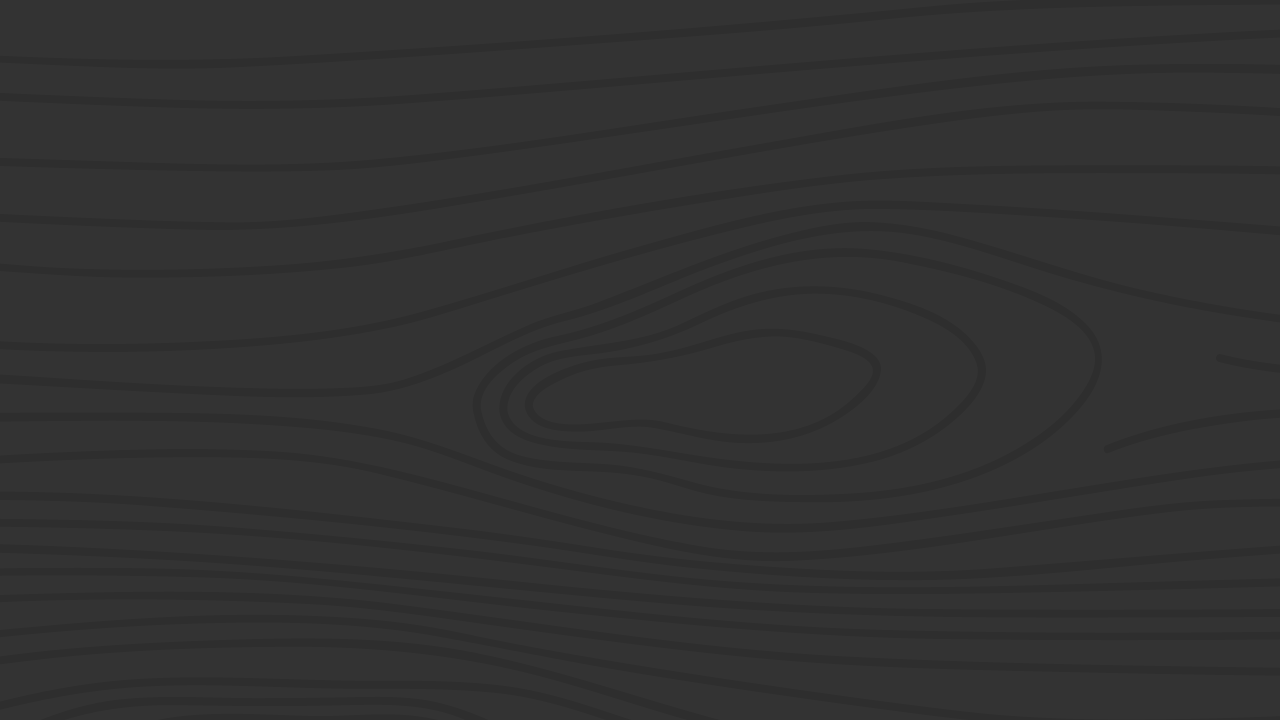 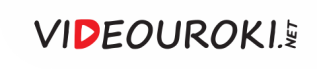 Структура кейса:
1
Предисловие (вводная часть, введение) — даёт общую информацию о кейсе.
2
Основная часть — контекст, случай, проблема, факты и решения.
3
Послесловие (материалы для решения) — завершающая часть кейса, имеет вариативный характер.
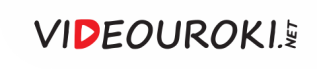 Технологическая схема создания кейса:
1.



2.



3.


4.



5.
Определение того раздела курса, которому посвящена ситуация, описывающая проблему. 

Формулирование образовательных целей и задач, решаемых в процессе работы над кейсом. 

Определение проблемы ситуации и создание обобщенной модели. 

Поиск аналога обобщенной модели ситуации в реальной жизни, образовании или науке. 

Определение источников и методов сбора информации.
6.

7.


8.

9.
Выбор техник работы с кейсом. 

Определение желаемого результата по работе учащихся с данным кейсом. 

Создание заданной модели. 

Апробация в процессе обучения.
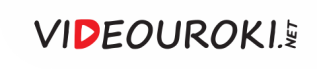 Модель деятельности в режиме кейс-метода (кейс-технология)
•



•

•




•

•
Преподаватель подбирает, готовит учебную задачу, отражающую практическую ситуацию.

Преподаватель готовит кейс.

Учащиеся предварительно прочитывают и изучают кейс, привлекая к этому самые различные источники информации, анализируют материал.

Групповое обсуждение содержания кейса. 

Выработка нескольких решений.
•


•




•
Презентация учащимися принятых решений.

Преподаватель генерирует вопросы, фиксирует ответы, поддерживает дискуссию в группе, помогает правильно оценить презентуемые решения.
Преподаватель и учащиеся подводят итоги, делают выводы, выбирают наиболее оптимальное решение.
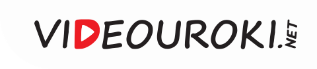 Актуальность проектной деятельности определяется:
возросшими требованиями к универсальности знаний учащихся;
необходимостью в образовательных технологиях, реализующих связь обучения с жизнью;
- необходимостью формировать активную, самостоятельную позицию учащихся.
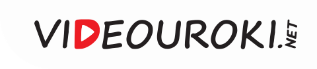 Метод проектов обеспечивает:
активную позицию учащихся в учении;
развитие познавательного интереса учащихся;
формирование общеучебных умений, навыков и компетенций;
-  связь обучения с жизнью.
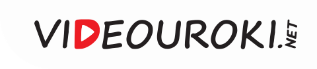 Суть метода проектов:
- достижение дидактической цели через детальную разработку проблемы (технологию), которая завершается реальным, практическим результатом, оформленным тем или иным образом.
- совокупность действий учащихся в их определенной последовательности для достижения поставленной цели – решение проблемы, лично значимой для учащихся и оформленной в виде некоего продукта.
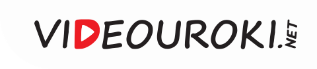 Предназначение метода проектов:
- предоставление учащимся возможности самостоятельного приобретения знаний в процессе решения практических задач или проблем, требующего интеграции знаний из различных предметных областей.
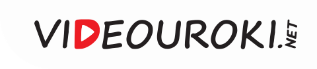 Пять «П» проекта:
5
1
Презентация проектного продукта.
Проблема.
2
Планирование.
3
Поиск информации.
Продукт (создание продукта).
4
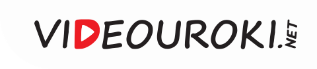 Типы проектов по доминирующей деятельности
Исследовательские
Информационные
Получение научного знания, обладающего признаками новизны, теоретической и практической значимости.
Сбор информации о каком-либо объекте с целью ее анализа, обобщения и представления в виде публикации в СМИ.
Прикладные
Творческие
Получение результата, ориентированного на социальные интересы самих участников.
Получение творческого продукта (газета, сочинение, альманах, экспедиция).
Игровые, ролевые
Проектанты получают роли литературных героев, а результат проекта лишь намечается.
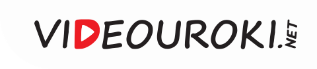 Типы проектов по предметному содержанию
Монопроекты
Разрабатываются в рамках одного предмета с выбором наиболее сложных разделов.
Межпредметные проекты
Затрагивают два-три предмета.
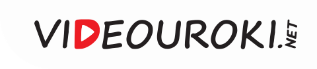 Типы проектов по характеру контактов между участниками
Внутриклассные
Межрегиональные
Задействованы учащиеся одного класса.
Задействованы учащиеся, представляющие несколько регионов.
Международные
Внутришкольные
Задействованы учащиеся, представляющие несколько стран.
Задействованы учащиеся одного учреждения образования.
Региональные
Задействованы учащиеся, представляющие один регион.
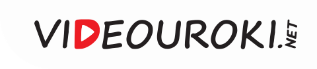 Типы проектов по количеству участников
Индивидуальные
Разработчик проекта является его единственным участником.
Групповые
Проект разрабатывается двумя и более участниками.
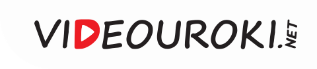 Типы проектов по продолжительности
Мини-проекты
Укладываются в один урок, являясь его фрагментом.
Краткосрочные
Вкладываются в четыре-шесть уроков.
Долгосрочные
Реализуются в течение месяца или нескольких месяцев.
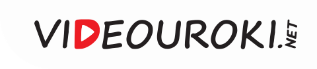 Структура проекта:
-     Тема проекта.
Актуальность проблемы.
Объект и предмет проекта.
Цель и задачи проекта.
Гипотеза проекта.
Описание проекта.
Участники.
Целевая группа.
Этапы и календарный план.
Ожидаемые результаты.
Продукт.
Практическая значимость.
Перспективы развития.
Авторы.
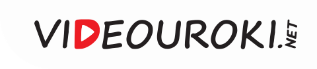 Что включает в себя понятие «исследовательская деятельность учащихся»?
Исследовательская деятельность учащихся есть деятельность, связанная с поиском ответа на творческую, исследовательскую задачу с заранее неизвестным решением.
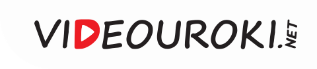 Развитие    информационно-технологических    навыков учащихся
Развитие познавательных интересов
Каковы задачи исследовательской деятельности?
Развитие осознания значимости своей работы для получения результата
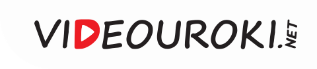 Каковы предполагаемые результаты исследовательской работы?
1
4
Выявить и ставить проблемы.
Собирать данные.
2
5
Уточнять неясные вопросы.
Анализировать собранные данные.
3
6
7
8
Строить обобщения и выводы.
Готовить и писать сообщения.
Выступать с подготовленным сообщением.
Планировать и разрабатывать исследовательские действия.
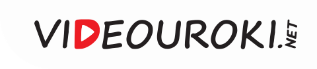 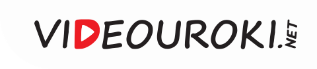 Этапы исследования, проводимого учащимися:
1. Выбор темы исследования.
2. Определение объекта и предмета исследования.
3. Определение цели и задач.
4. Формулировка названия работы.
5. Разработка гипотезы.
6. Составление плана исследования.
7. Работа с литературой.
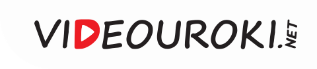 Этапы исследования, проводимого учащимися:
8. Подбор исследуемых.
9. Выбор методов исследования.
10. Организация условий проведения исследования.
11. Проведение исследования (сбор материала).
12. Обработка результатов исследования.
13. Формулирование выводов.
14. Оформление работы.
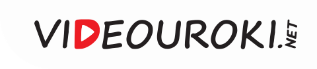 Постановка научной проблемы предполагает:
обнаружение существования дефицита знаний и фактов;
осознание потребности в устранении дефицита;
формулирование проблемы.
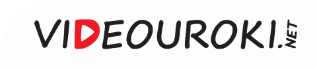 Тема исследования должна:
представлять интерес для учащегося и педагога;
1
быть реализуема в имеющихся условиях;
2
3
быть сформулирована лаконично;
4
быть понятна учителю и ученику;
5
отражать сосуществование в науке известного и еще неизвестного.
Объек­том выступает то, что исследуется, а предметом — то, что в этом объекте получает объяснение.
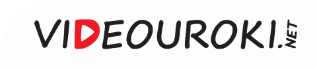 Как определить объект и предмет исследования?
Объект исследования
Предмет исследования
Это процесс или явление, которые избраны для изучения.
Более конкретен и включает только те связи и отношения, которые подлежат непосредственному изучению в данной работе.
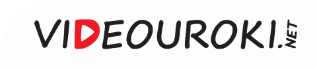 Как определить  цели и задачи?
Цель
Задачи
Ставится несколько, и каждая из них четкой формулировкой раскрывает ту сторону темы, которая подвергается изучению. Определяя задачи, необходимо учитывать их взаимную связь. Каждая поставленная задача должна иметь решение, отраженное в одном или нескольких выводах.
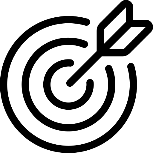 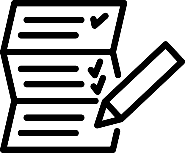 Формулируется кратко и предельно точно, в смысловом отношении выражая то основное, что намеревается сделать исследователь, к какому конечному результату он стремится.
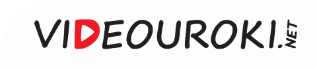 Как правильно сформулировать гипотезу?
Гипотеза —
научное предположение, требующее проверки на опыте 
и теоретического обоснования, подтверждения. Знание предмета исследования позволяет выдвинуть гипотезу.

Любая гипотеза рассмат­ривается как первоначаль­ная канва и отправная точка для иссле­дований, которая может подтвердиться или не подтвердиться.
Метод исследования — это способ получения, сбора, обработки или анализа данных.
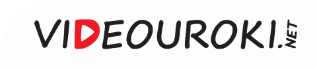 Как выбрать методы исследования?
Наиболее распространенные методы:
•
•
•
•
•
•
анализ научно-методической литературы, документальных и архивных материалов;
опрос (беседа, интервью и анкетирование);
контрольные испытания (тестирование);
наблюдение;
эксперимент;
методы математической обработки.
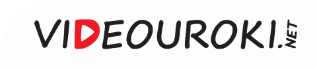 Как проводить исследование?
1
Содержание исследования.
Последовательность всех действий.
2
Что, где, когда и как будет проводиться, наблюдаться, проверяться, сопоставляться и измеряться; какой будет установлен порядок измерения показателей, их регистрации; какие при этом будут применяться средства (техника, инструментарий и др.); кто будет выполнять работу и какую.
3
Инструментарий.
4
Обязанности.
5
Сроки.
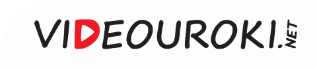 Как сформулировать выводы?
1
В краткой форме содержат итоги исследования.
В тезисной форме отражают то новое, что получено самим автором.
2
Не включают общепринятые в науке положения, уже не нуждающиеся в доказательствах.
3
4
Выводы соответствуют задачам.
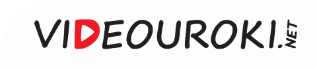 Как написать заключение?
Не суммирует все выводы, обозначенные в конце глав.
Содержит то новое, существенное, что составляет итоги исследования. 
Указывает новизну и познавательную ценность полученных результатов, их практическую значимость.
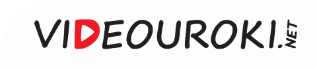 Как написать выводы исследовательской работы?
Тезисно, по порядку выполнения задач, излагаются результаты исследования. 
Это краткие ответы на вопрос «Как решены поставленные исследовательские задачи?»